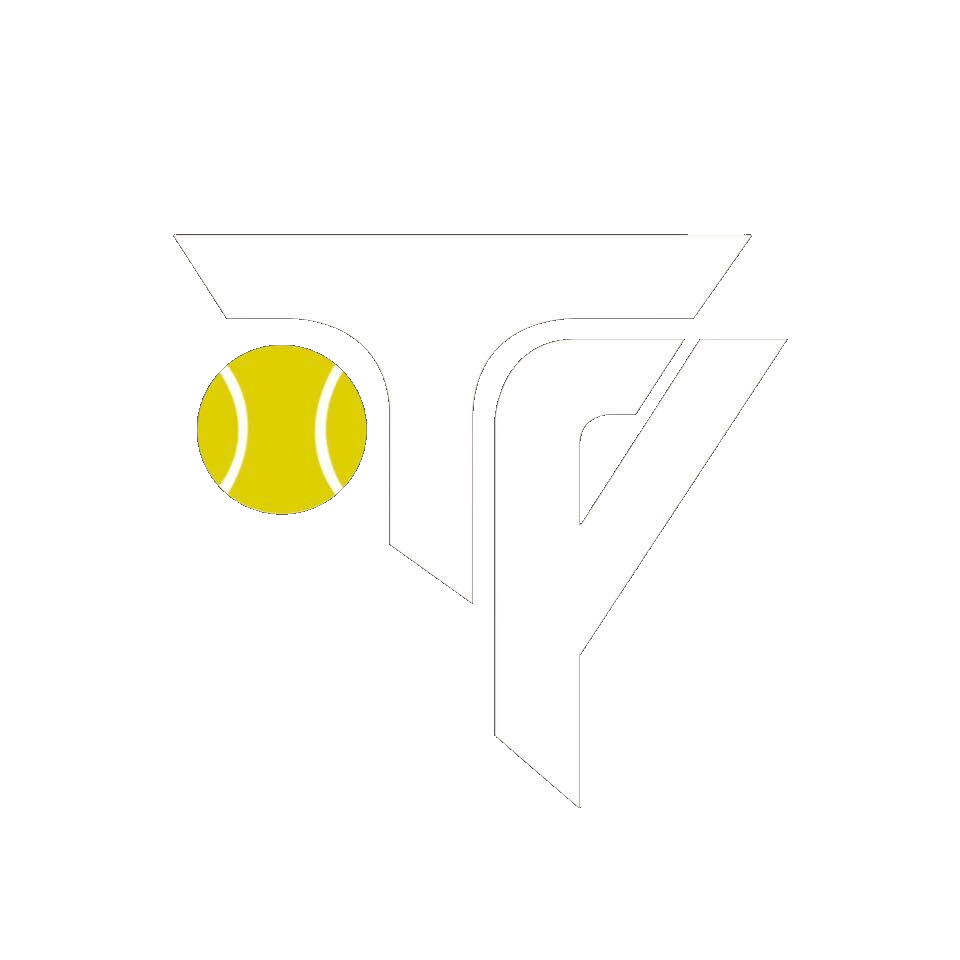 Partnership
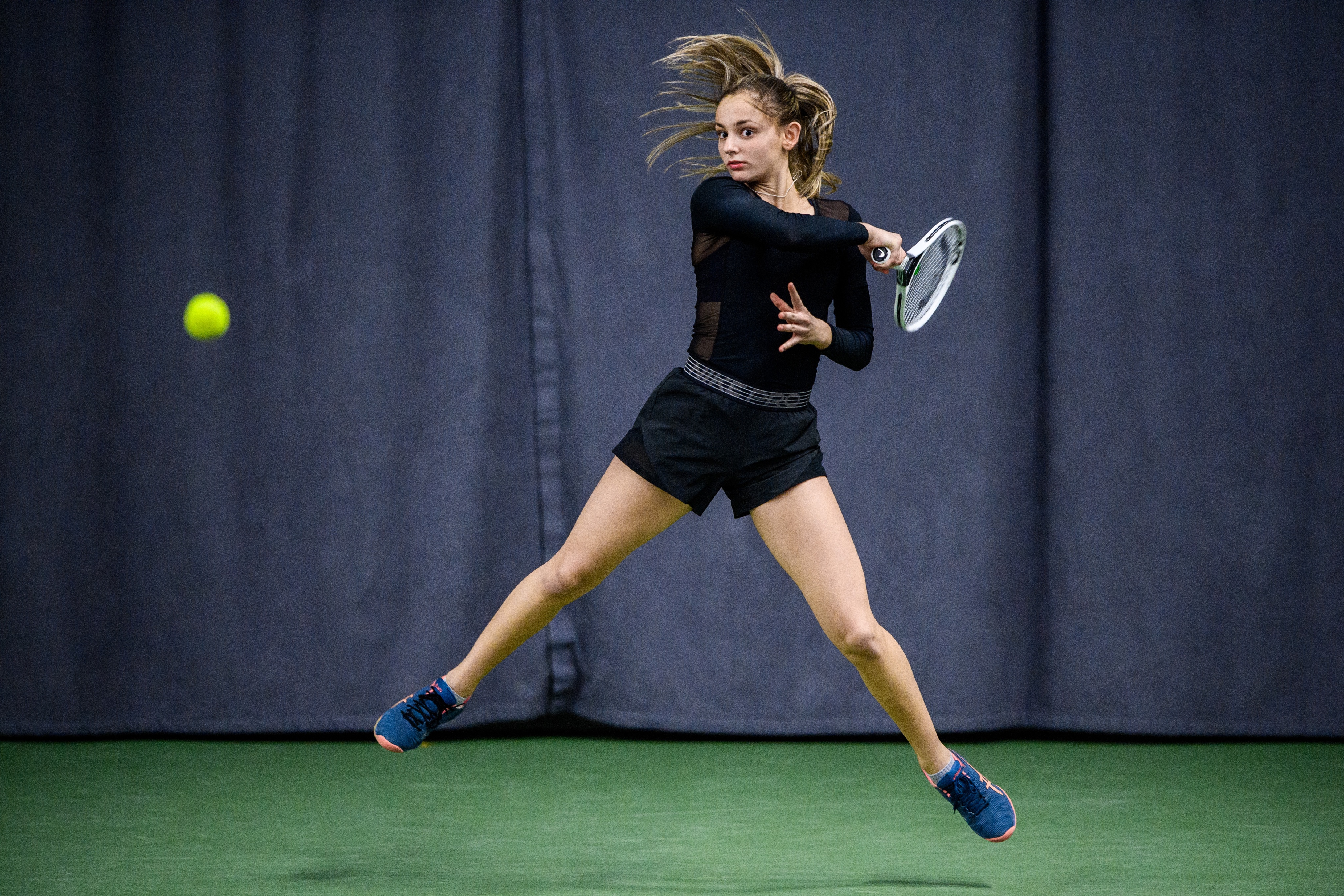 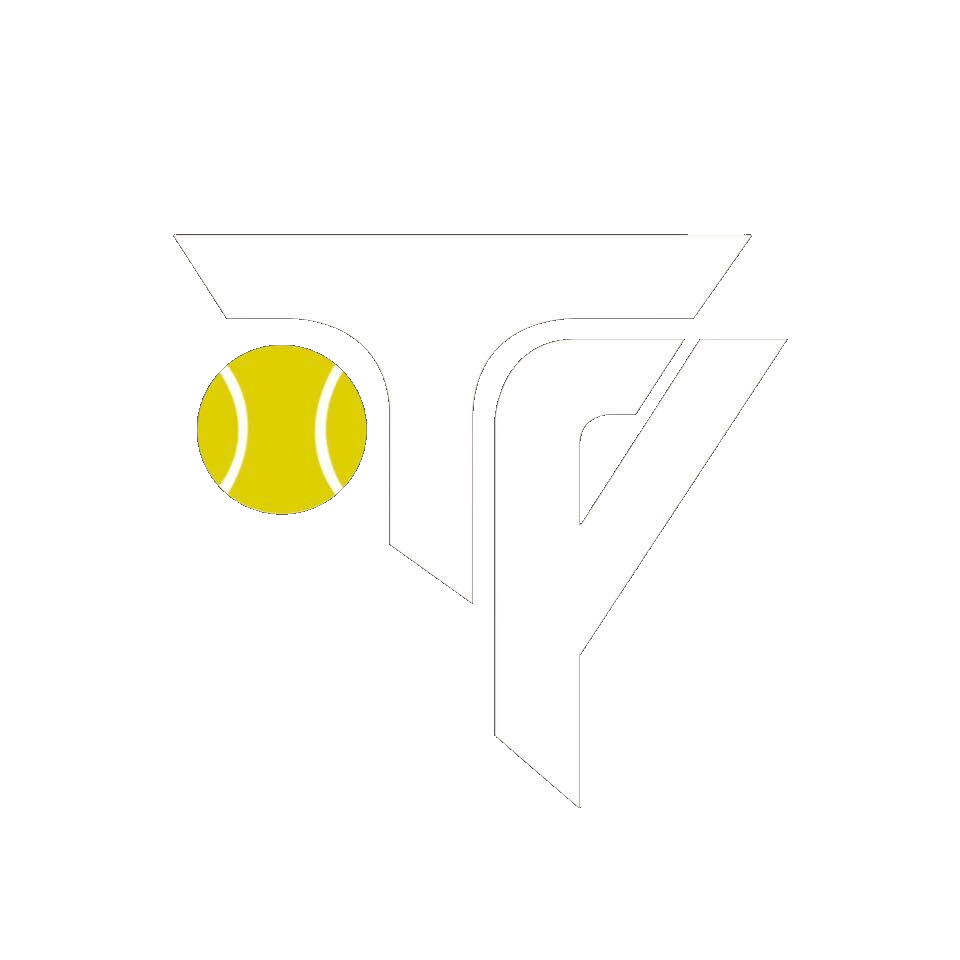 Agenda
EXECUTIVE SUMMARY

TP, MISSION & VISION

TP ASSETS

  FUTURE

PREVIOUS PLAYERS

 INCLUSIONS

 TP IN MEDIA
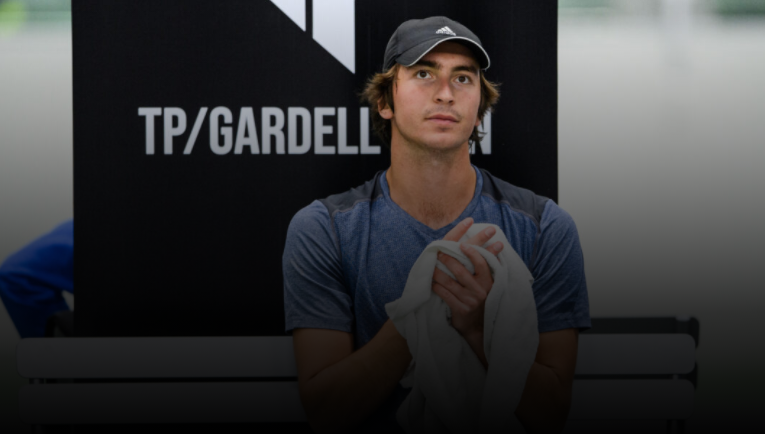 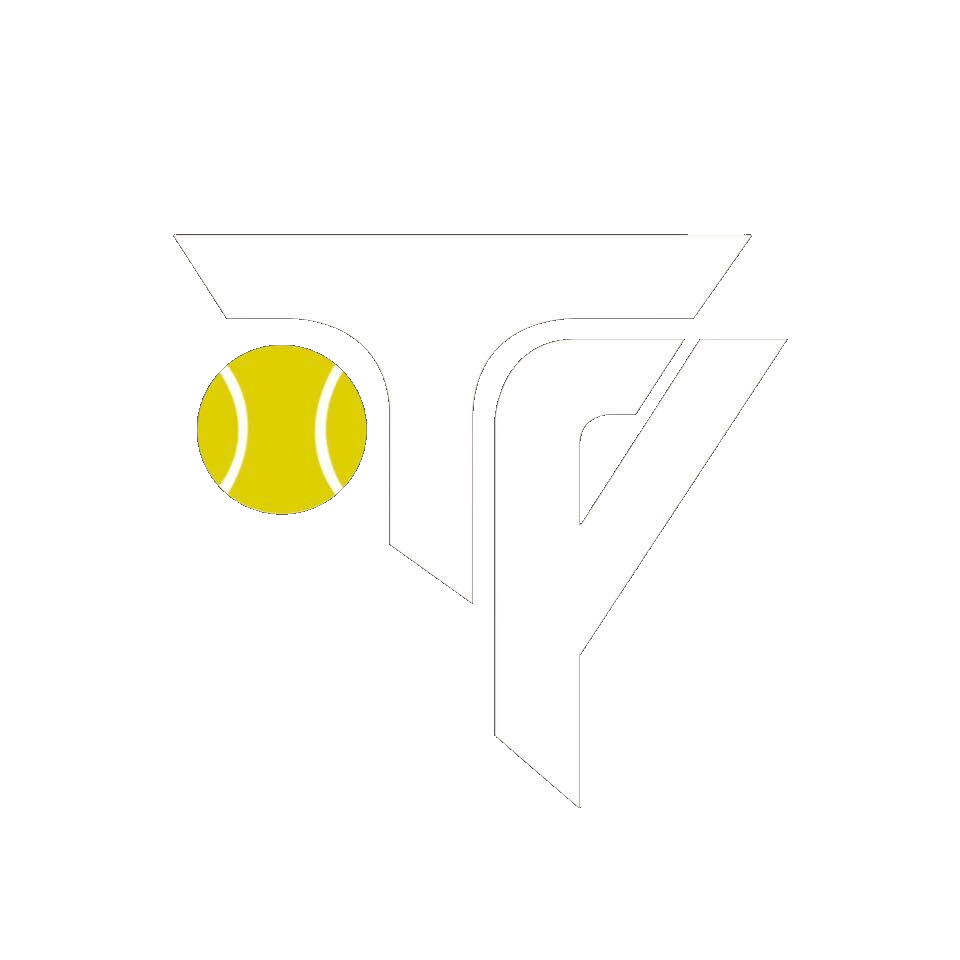 Executive summary
PARTICIPANTS
Best Nordic world-class tennis professionals expected to participate (men & women)

COVERAGE
Streamed on Discovery+ and Eurosport Player all over Europe and YouTube globally.
SVT, TV4, Aftonbladet, Expressen, Bildbyrån, media in other Nordic countries, social media e.g. Functional Tennis (341k followers), Tennis Legend (195k followers) etc.
All Tennisportalen (TP) assets: Website; Instagram; Facebook; Twitter; YouTube; Podcast

SPONSOR BENEFITS
Brand building and exposure on-site and all over coverage assets to current and new target groups.
Activation for all employees and customers.
VIP treatment for selected employees and customers at tournaments. (TBD- Covid situation)
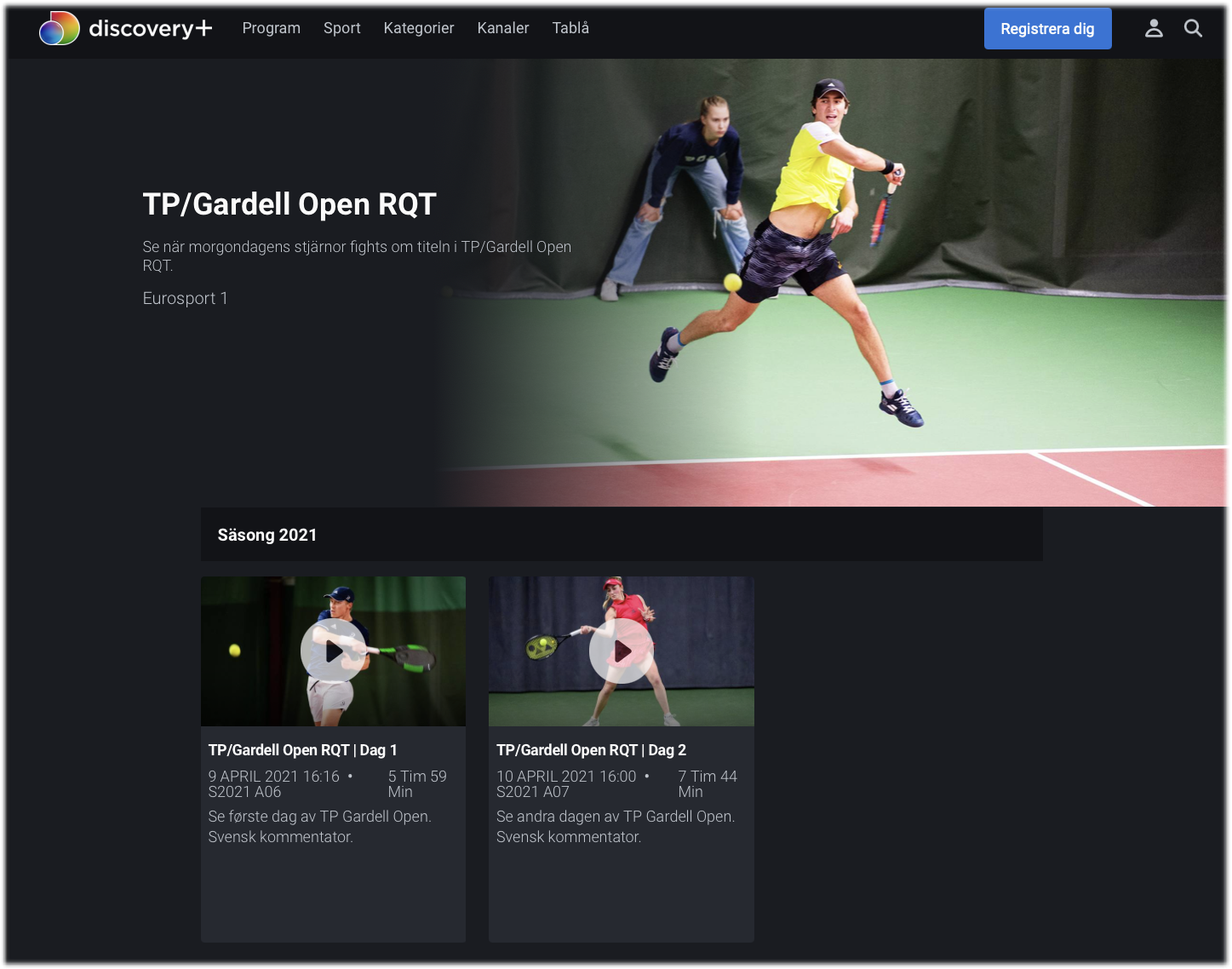 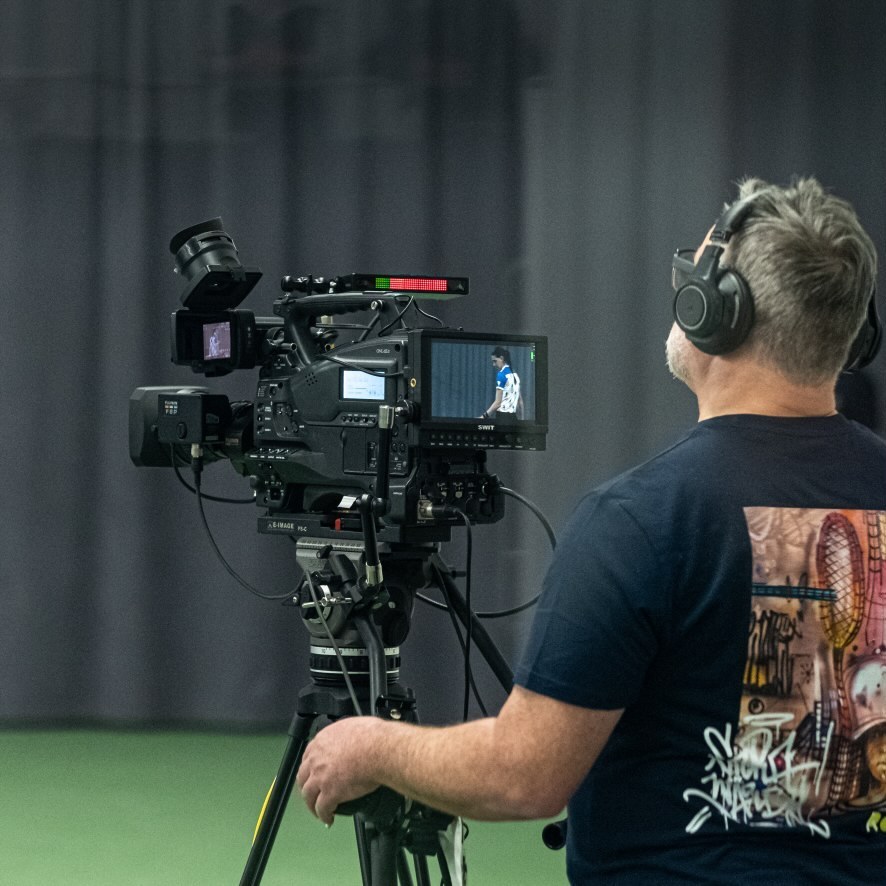 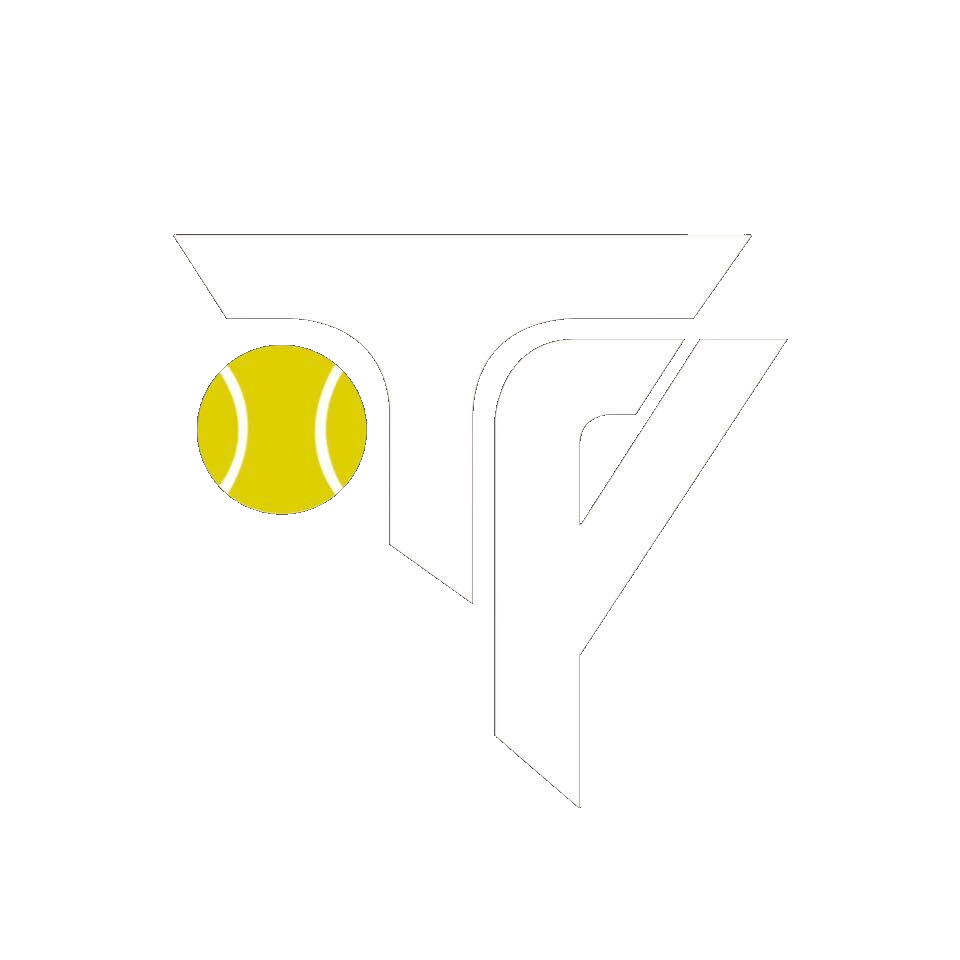 TP, Mission & VISION
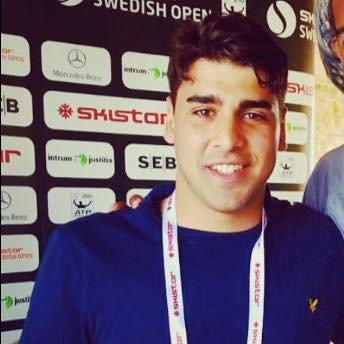 Tennisportalen (TP) was founded 2013

Alexander Theodoridis, Founder & CEO



MISSION
Independent channel for Swedish and global tennis through all TP assets.


VISION
Complement and revolutionize current Swedish and international tennis assets.
Be a driving force in the success of Swedish and Nordic tennis now and in the future.
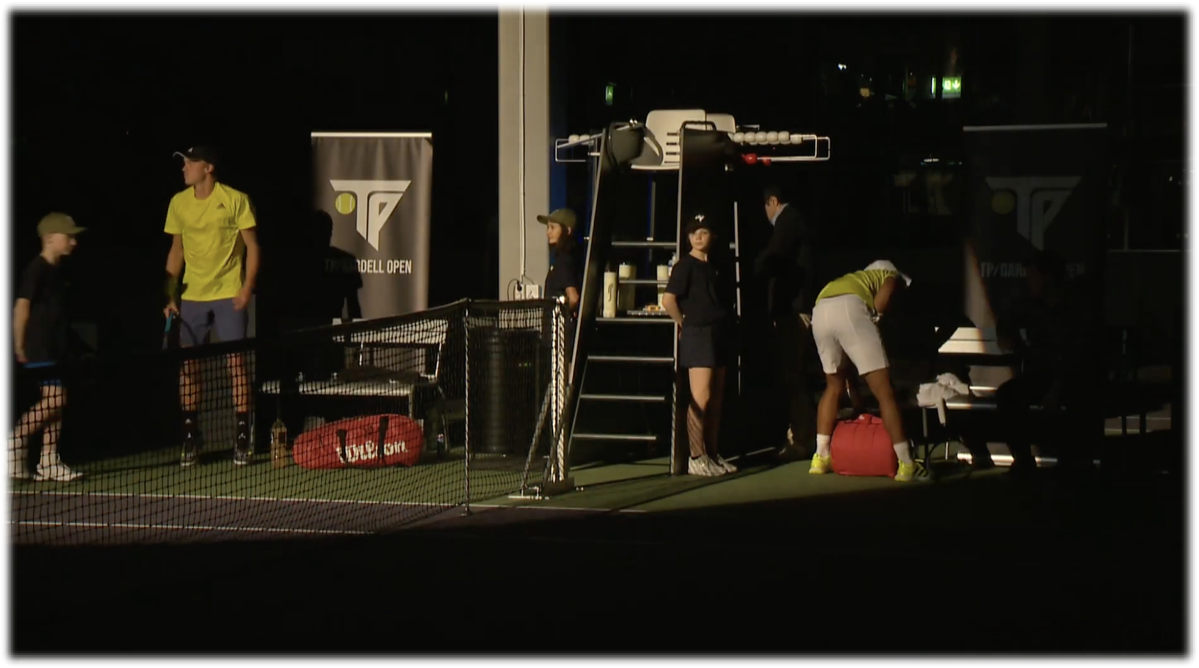 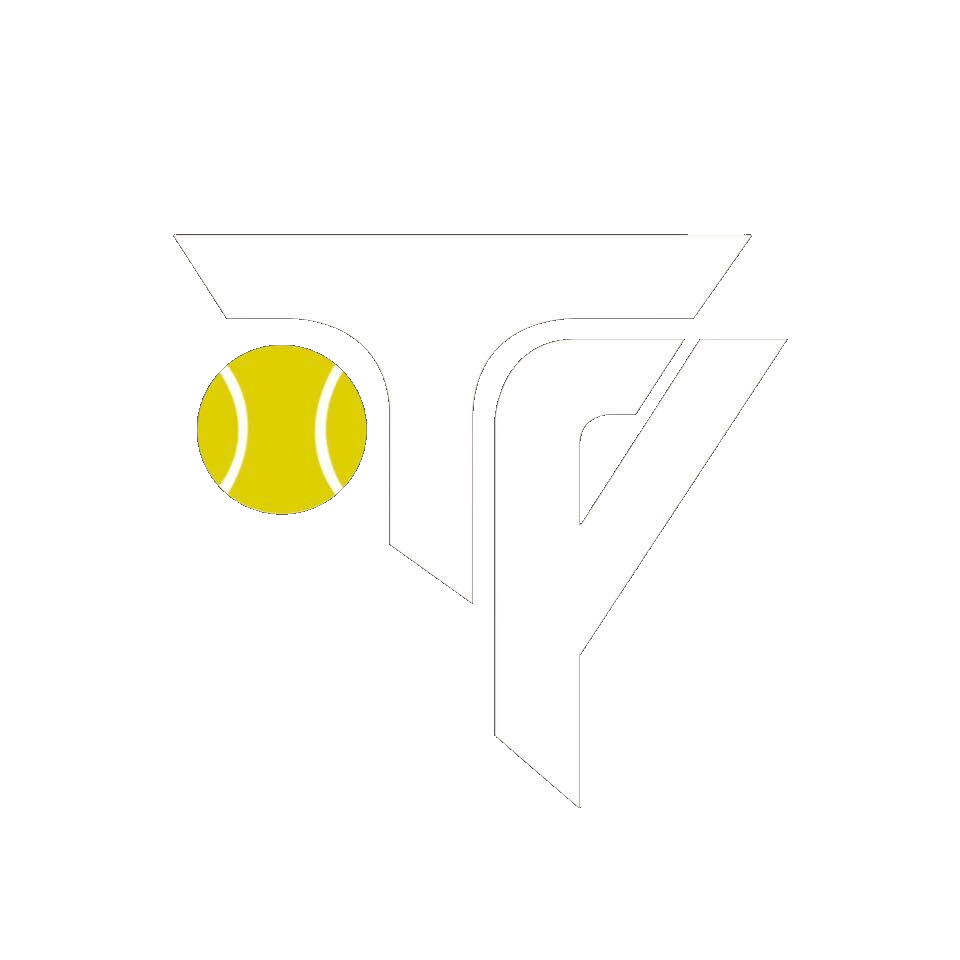 TP assets
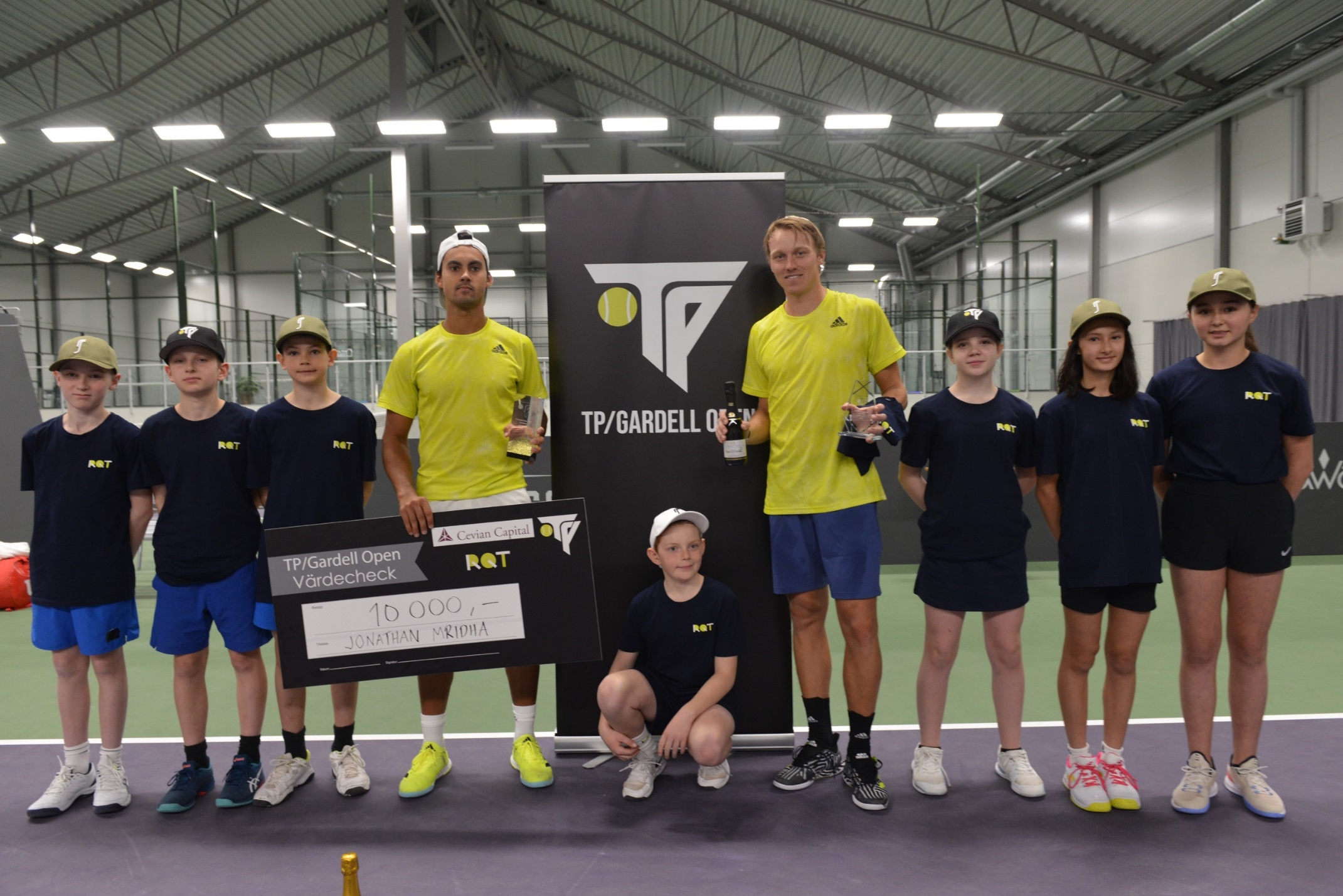 WWW.TENNISPORTALEN.SE

INSTAGRAM
16 000 followers 

FACEBOOK
2 500 followers

TWITTER
2 500 followers

YOUTUBE
1300 subscribers

SOURCE PODCAST
135 episodes to date, ca 5 000 downloads per episode

TP OPEN
Completed tournaments- 7 since 2019 
Broadcasting rights- Discovery+ and Eurosport Player in Europe. Global stream on TP YouTube channel.
Media coverage- SVT, TV4, Aftonbladet, Expressen, Bildbyrån, media in other Nordic countries, social media e.g. Functional Tennis (341k followers), Tennis Legend (195k followers), etc.
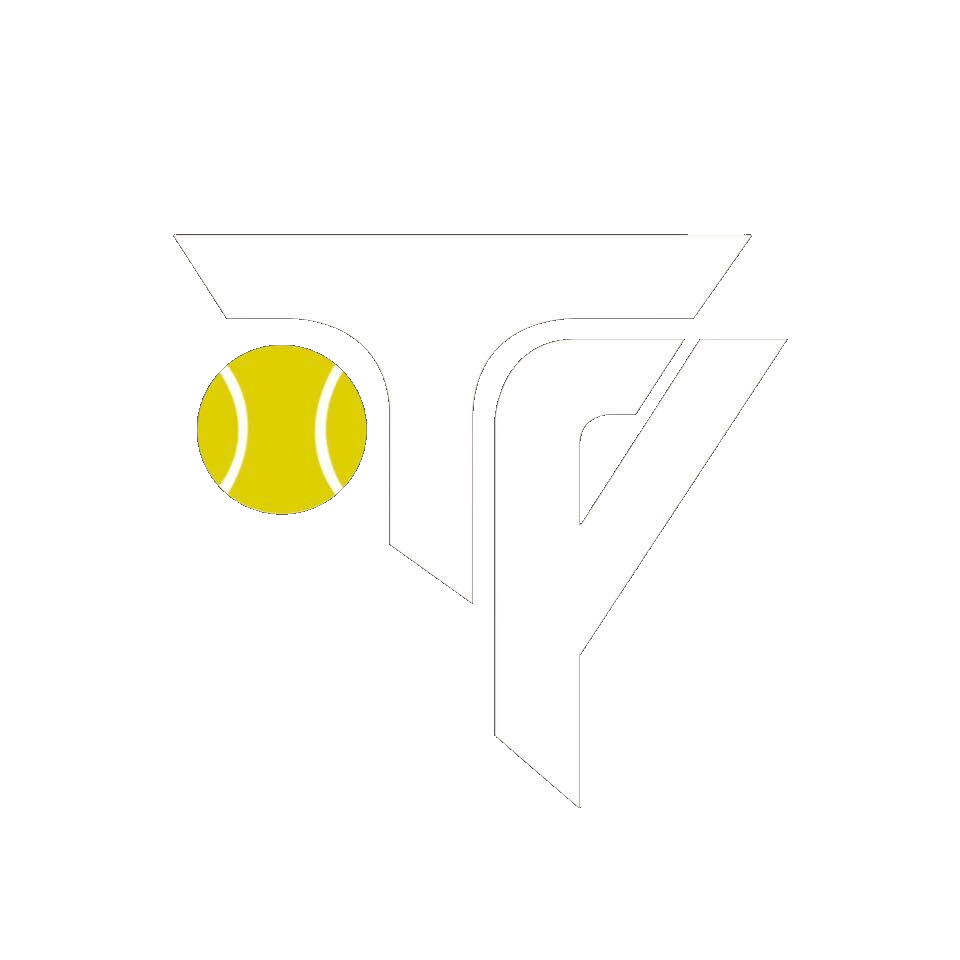 FUTURE
TP/RQT Masters 2022
Venue : RQT, Stora Wäsby, Stockholm, Sweden
Date : To be announced
Surface : Hard, indoor
Prize money: 50K SEK


TP Open
Venue : Båstad, Sweden
Date : To be announced
Surface : Clay, Outdoors
Prize money: 20k SEK


TP Open
Venue : Skåne/Stockholm, Sweden
Date : To be announced
Surface : Hard, indoor
Prize money: 20K
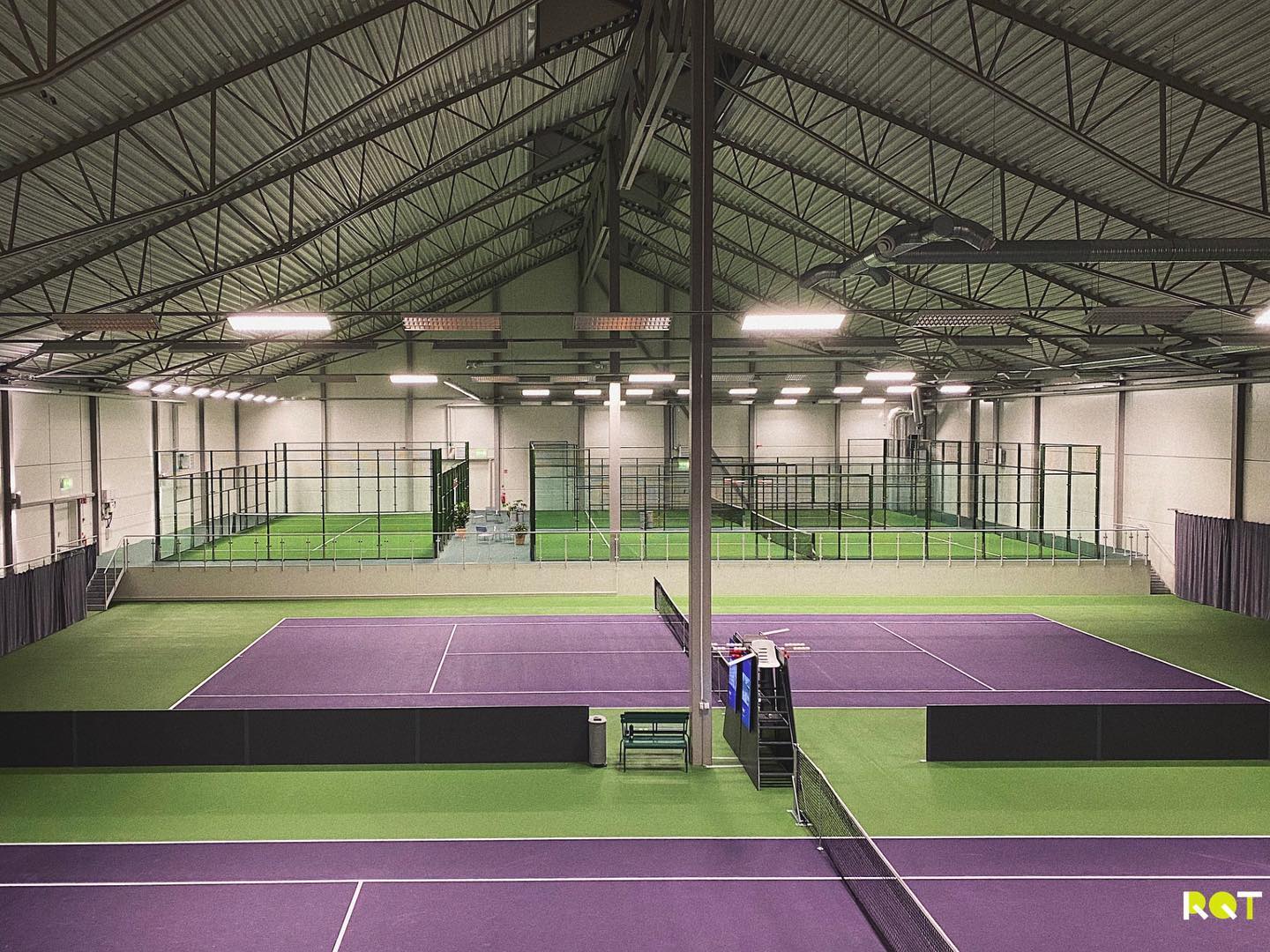 [Speaker Notes: All have both men’s and women’s tournaments meaning two tournaments per date. Winners in the two first tournaments are directly qualified + wildcards with the Nordic and the world's most exciting future names.]
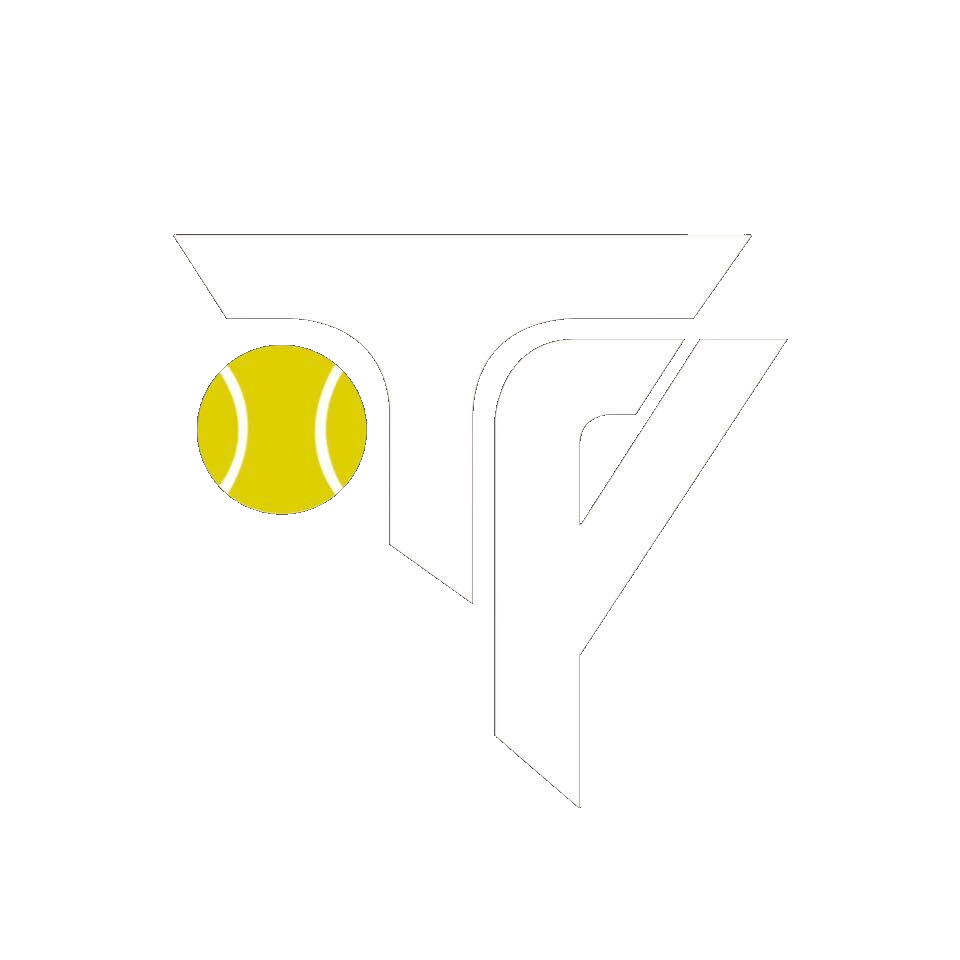 PREVIOUS PLAYERS
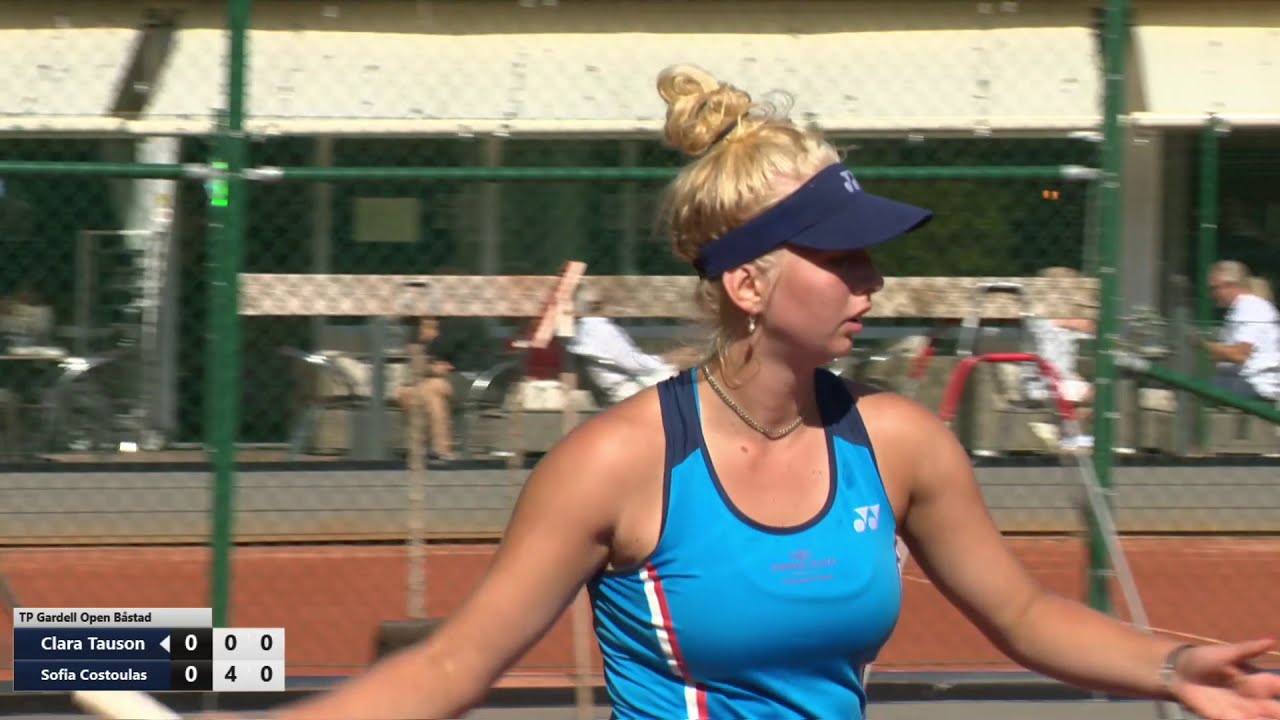 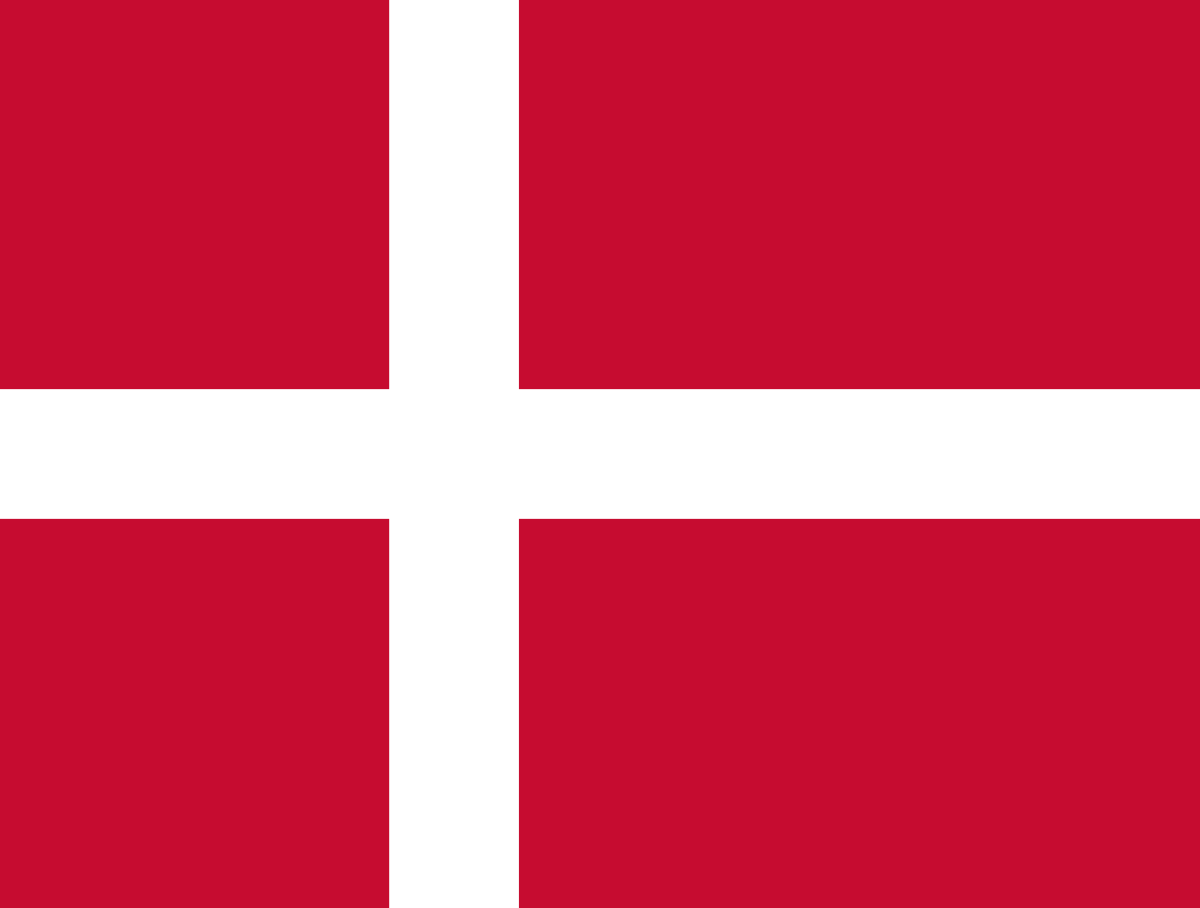 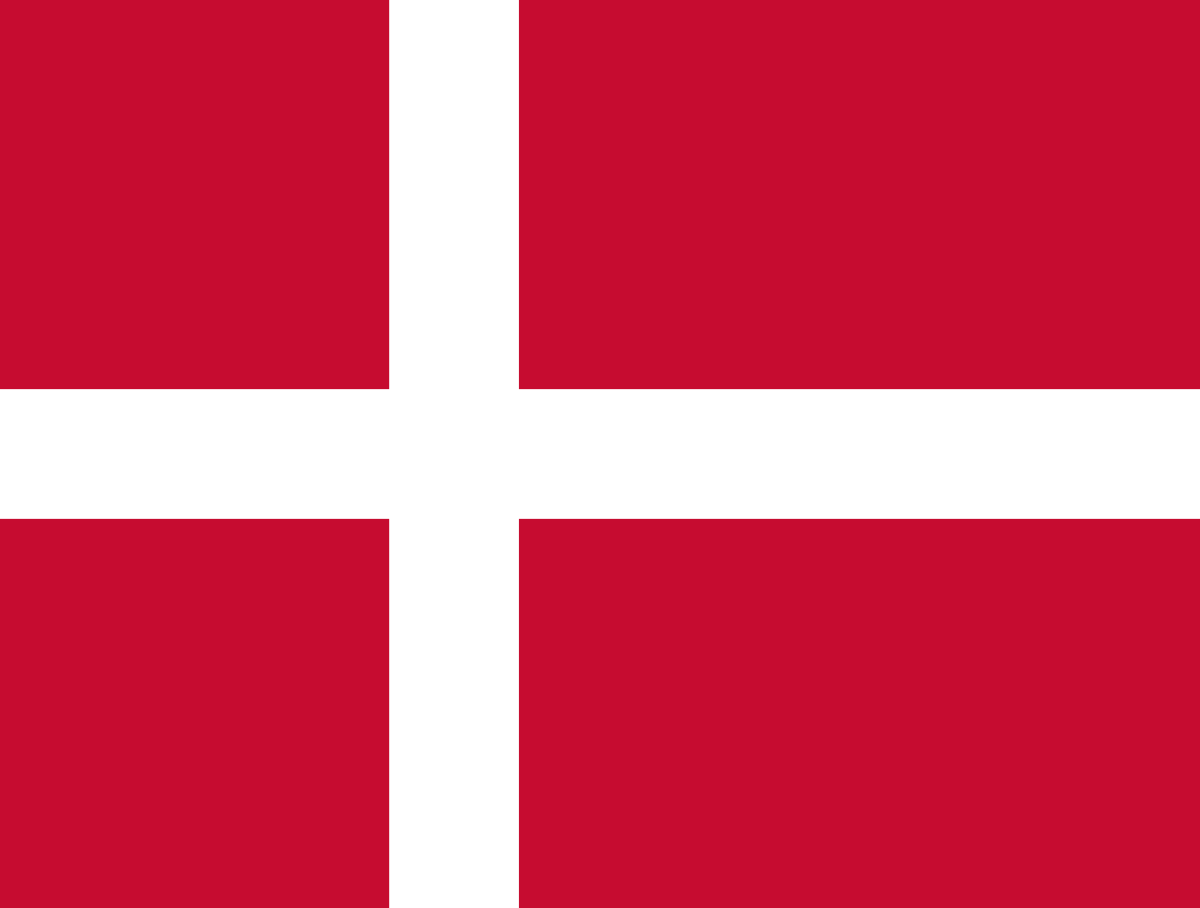 Holger Rune #108 ATP
TP Winner (1)
Clara Tauson #44 WTA
TP Winner (1)
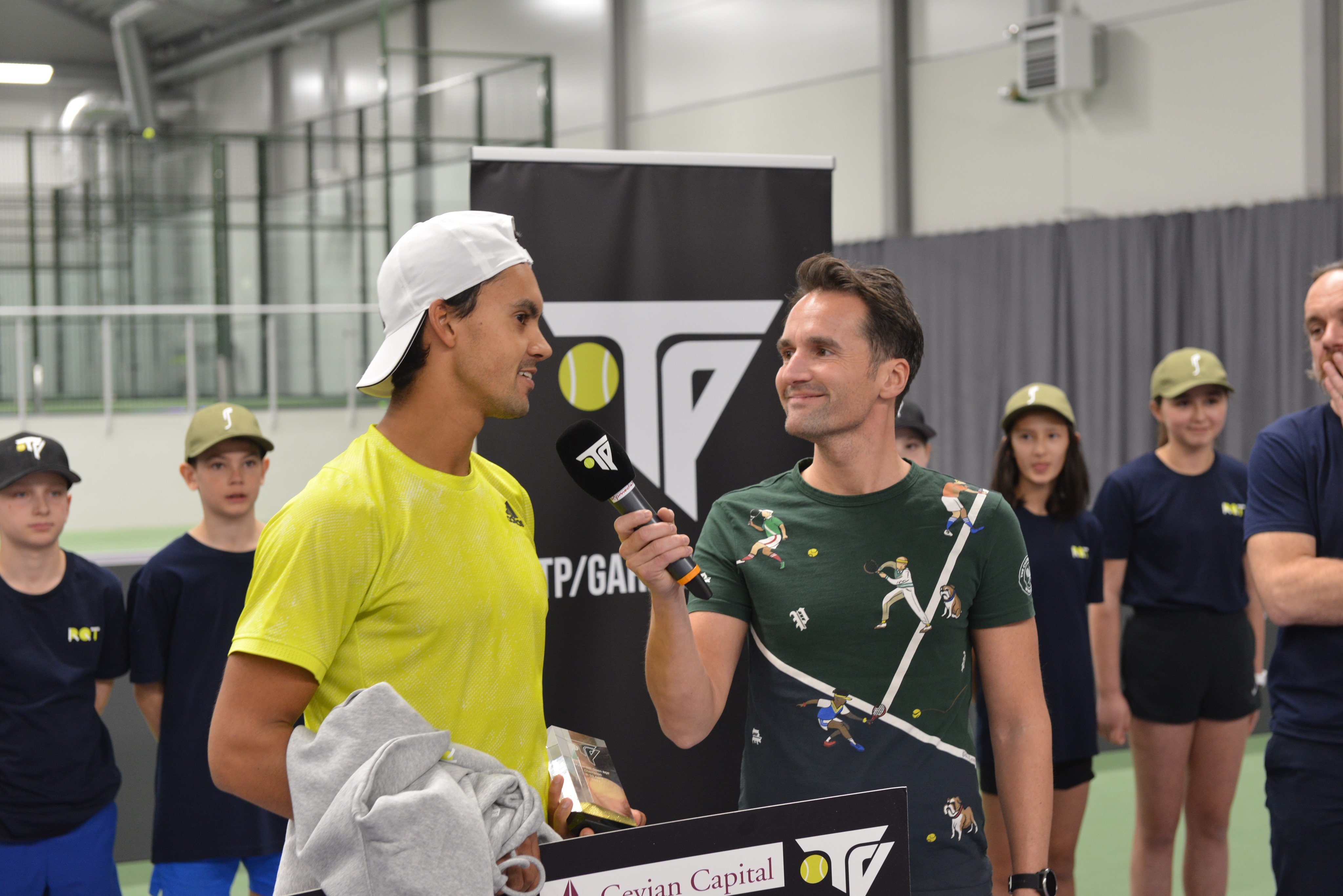 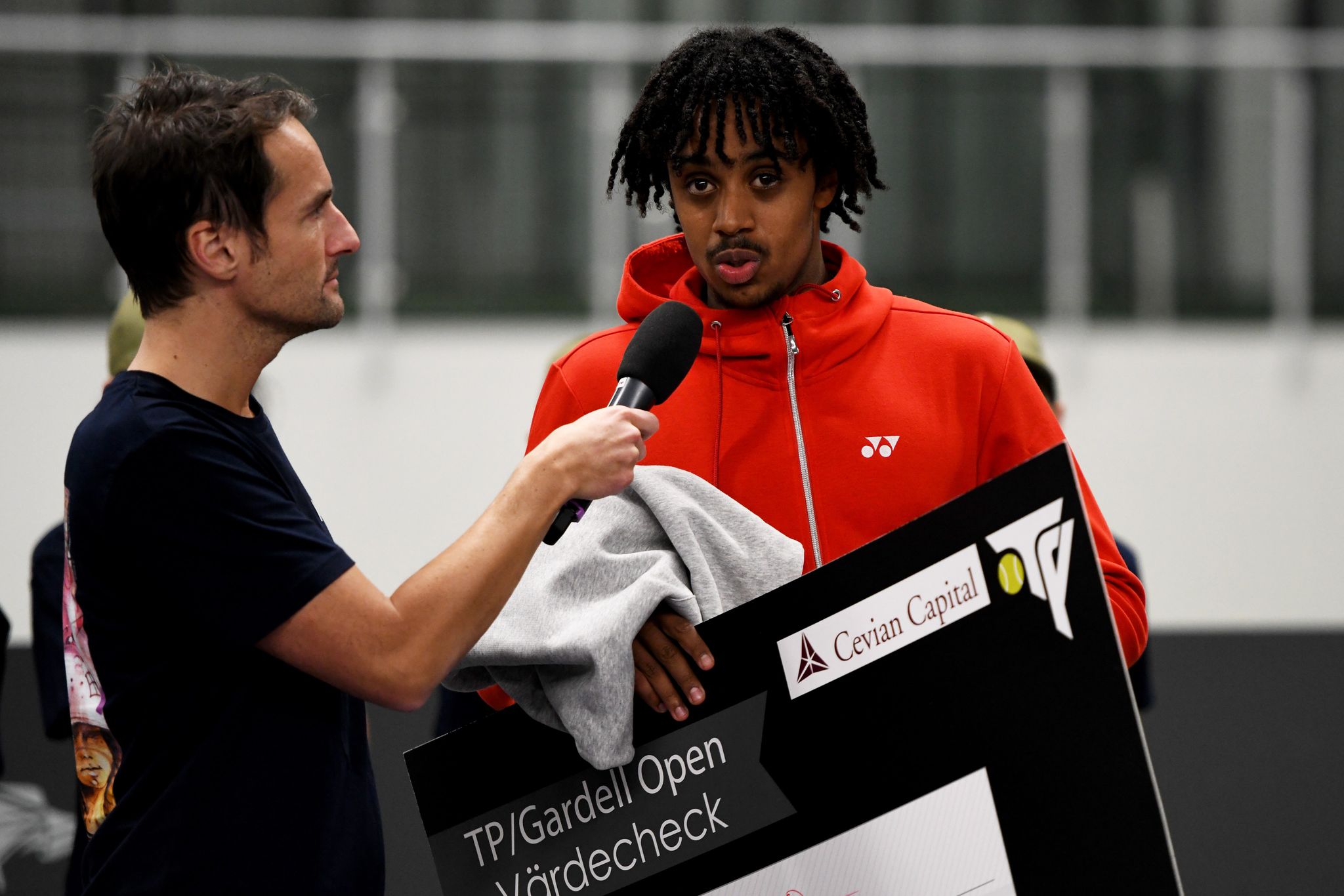 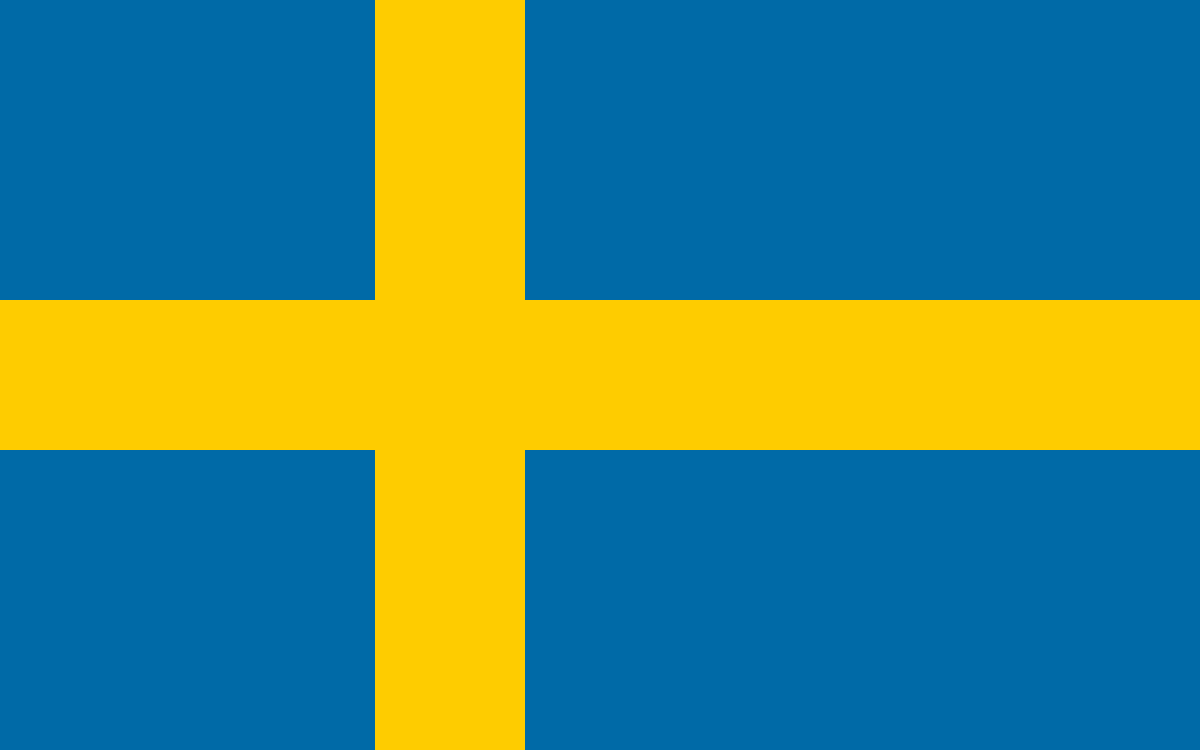 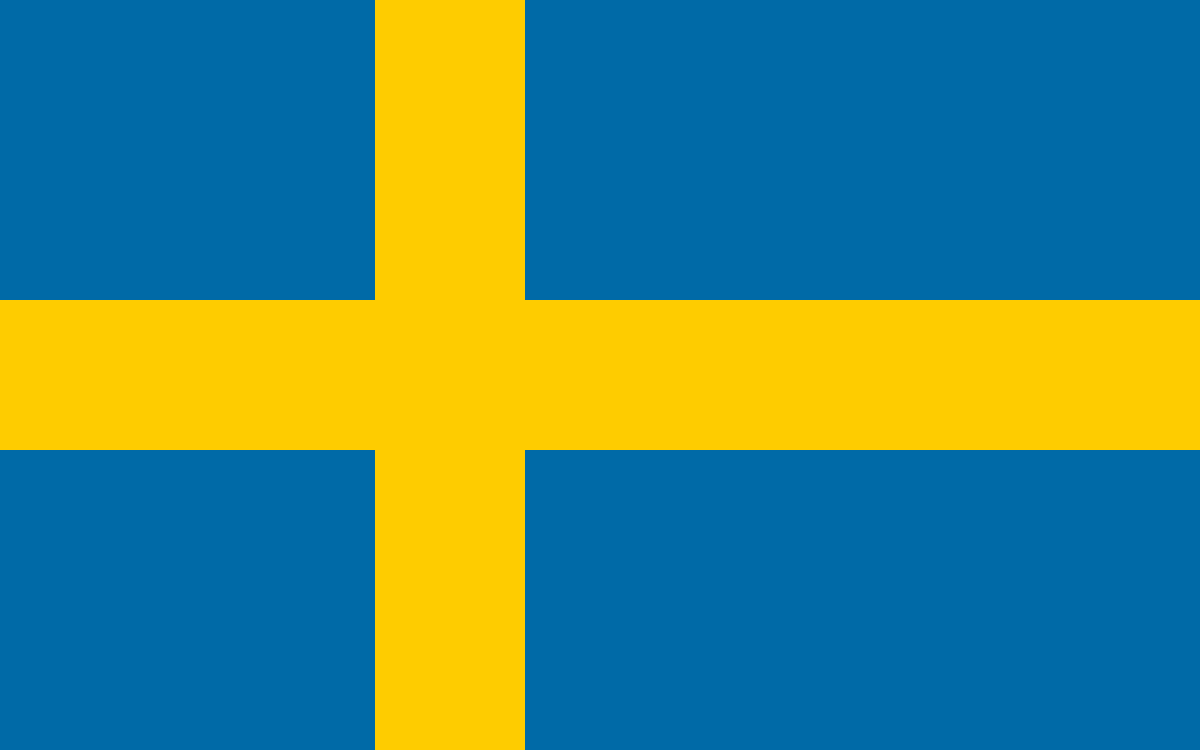 Jonathan Mridha, 26
#524 ATP, TP Winner (2),
Davis Cup
Simon Yitbarek, 20
#786 ATP, TP Winner (2)
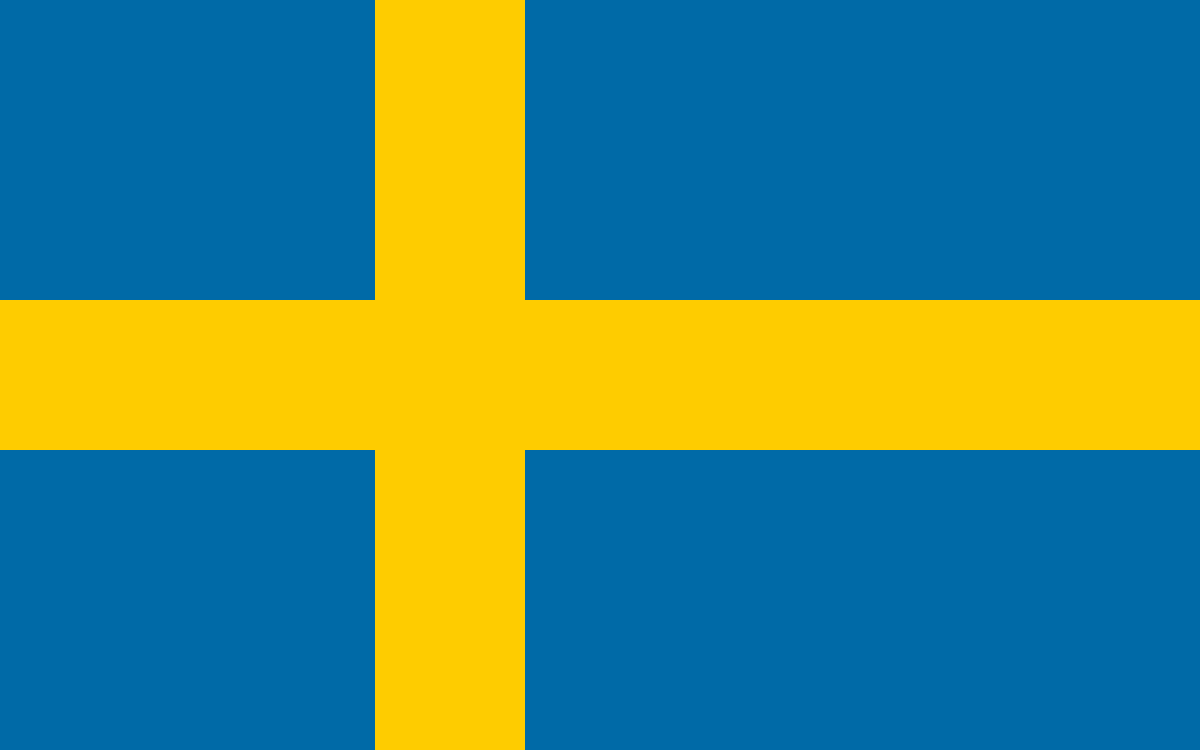 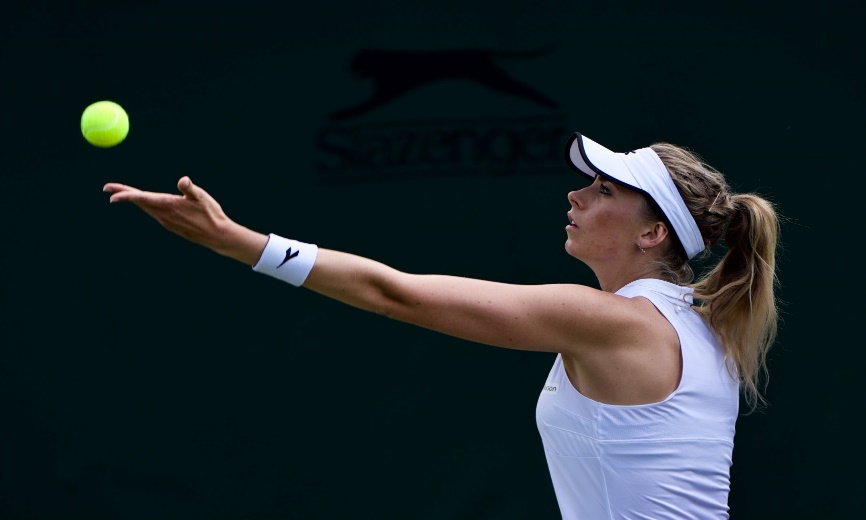 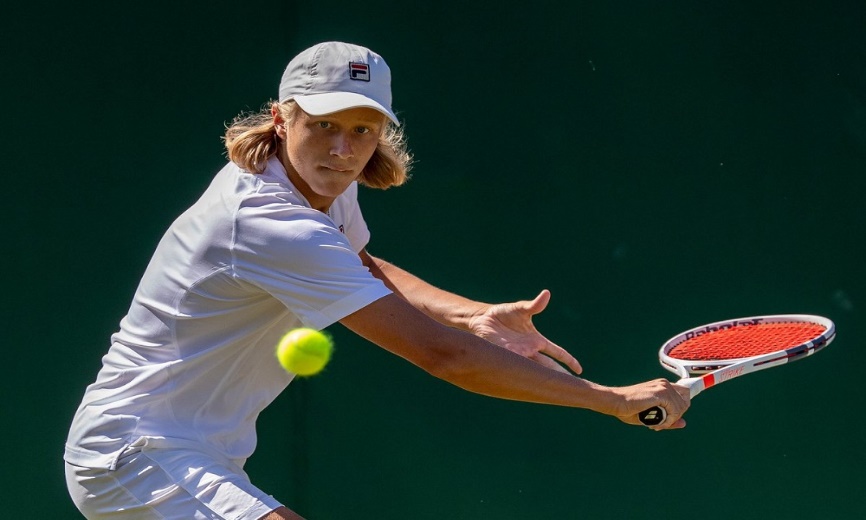 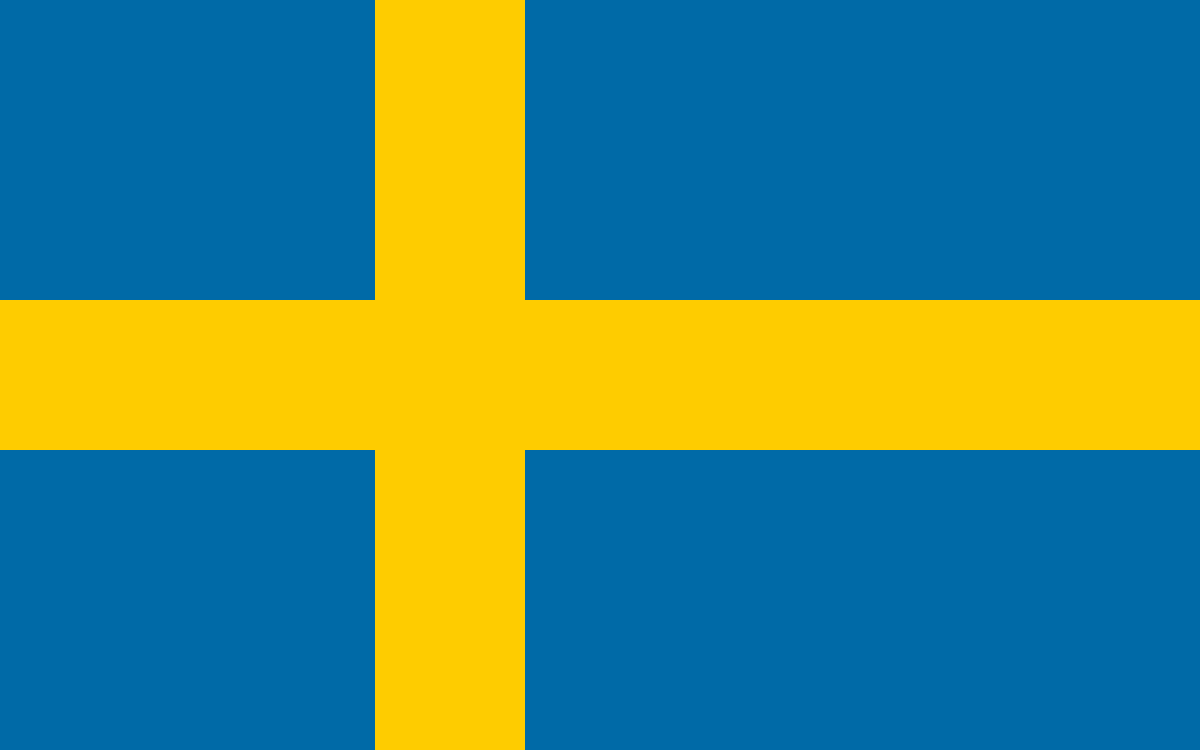 Leo Borg, 18
#21 Jr ITF
Cornelia Lister, 26
#89 WTA (Doubles)
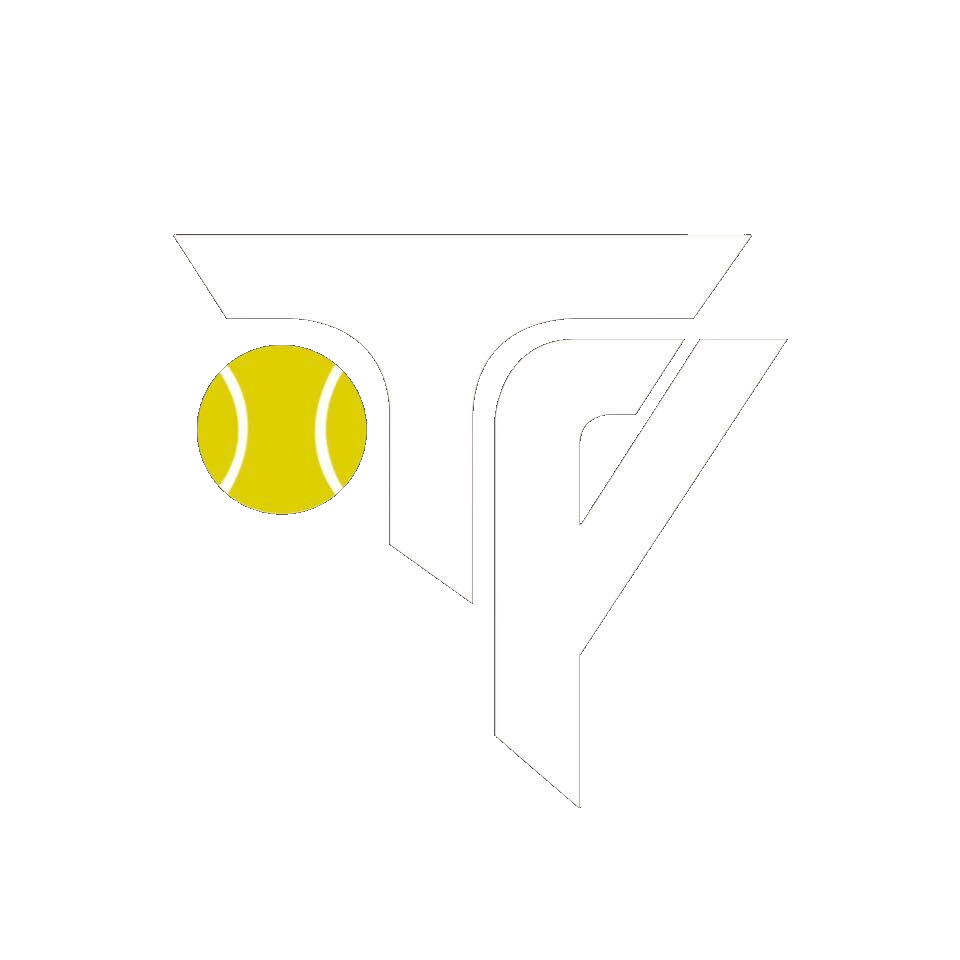 INCLUSIONS
TP/GARDELL OPEN
Previous TP partners include successful Swedish businessman, venture capitalist and tennis enthusiast Christer Gardell, Cevian Capital  (AUM 16.5b USD)

INCLUSIONS
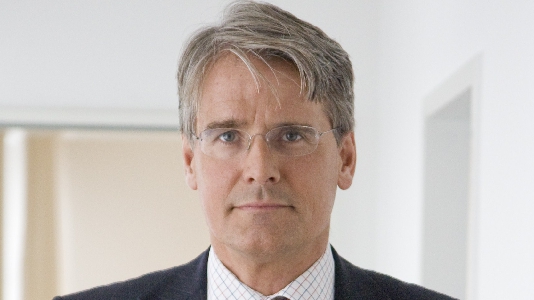 On-Court
Title sponsor
Centercourt name 
Roll-ups
Ballboy t-shirts
Towels

Off-Court
DJ
VIP
TP assets
Podcast ”sponsored by” (5)



Broadcast
Stream-link
Exposure on Eurospory/Discovery+ Digital platforms in all of Europe
Cam
Speaker- Opening & closing
Match & player intros
Mid-match interviews
Commentary ”sponsored by” (>10x per day)
CEO interview
Other activations
Pro-Am
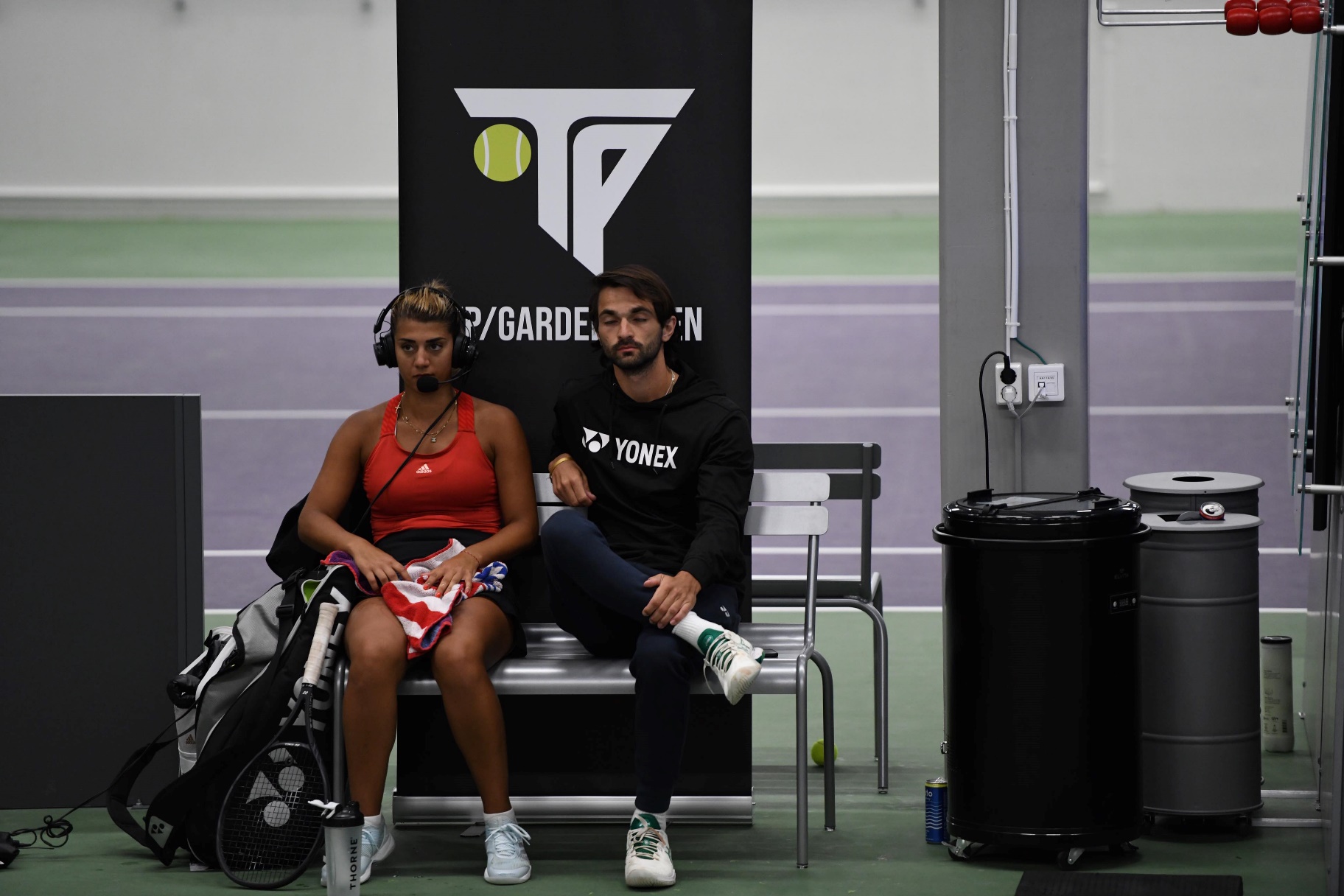 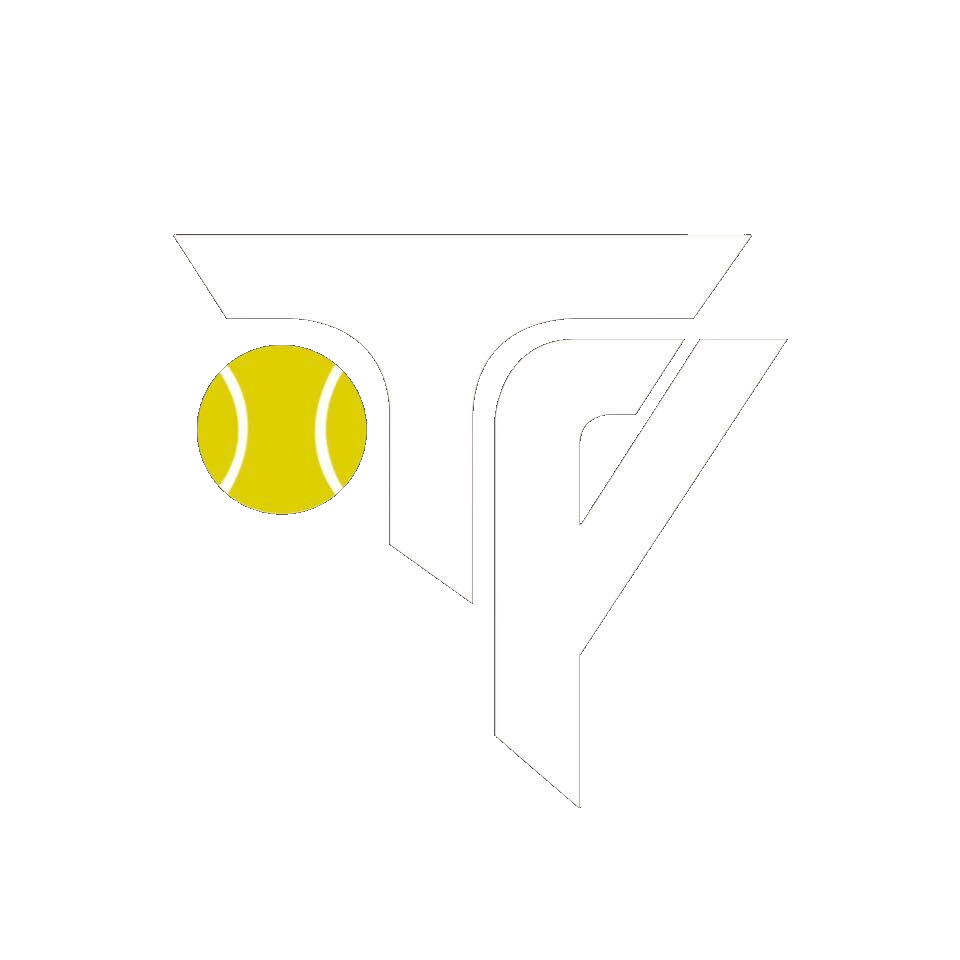 TP IN MEDIA
Links:


https://www.svt.se/sport/tennis/broderna-ymer-namngav-yngre-brodern-efter-rafael-nadal
https://tv.aftonbladet.se/video/327592/svenska-christian-samuelssons-otroliga-slag
https://bildbyran.no/?q=Z0paMDA1ODtyMQ#photoview
https://sport.tv2.dk/tennis/2020-08-02-clara-tauson-er-tilfreds-efter-finalesejr-i-lidt-underligt-setup
https://www.expressen.se/sport/tennis/17-aringen-kritiseras-tranar-for-mycket/


Promo video: https://www.youtube.com/watch?v=LxeZQqUj5vE
Promo video 2: https://www.youtube.com/watch?v=TuVHOkC8rSw
Livestream: https://www.youtube.com/watch?v=AdfMmRfGWl4
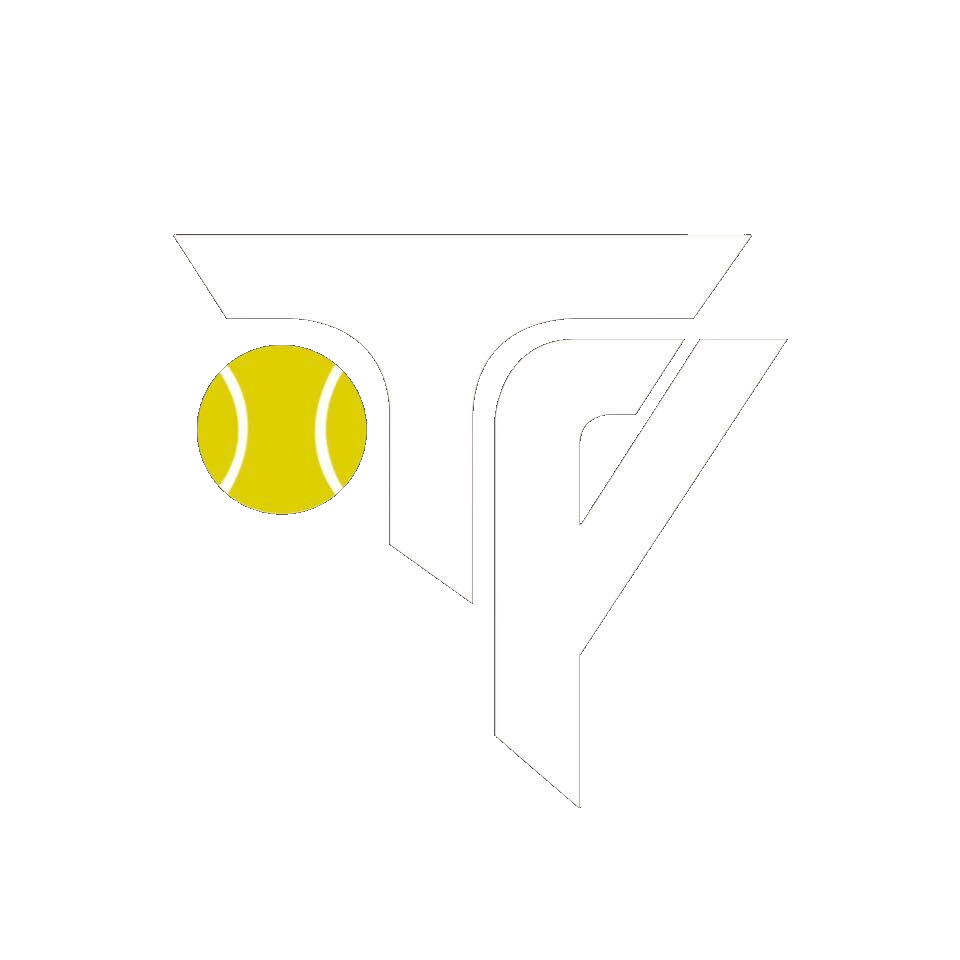 THANK YOU!
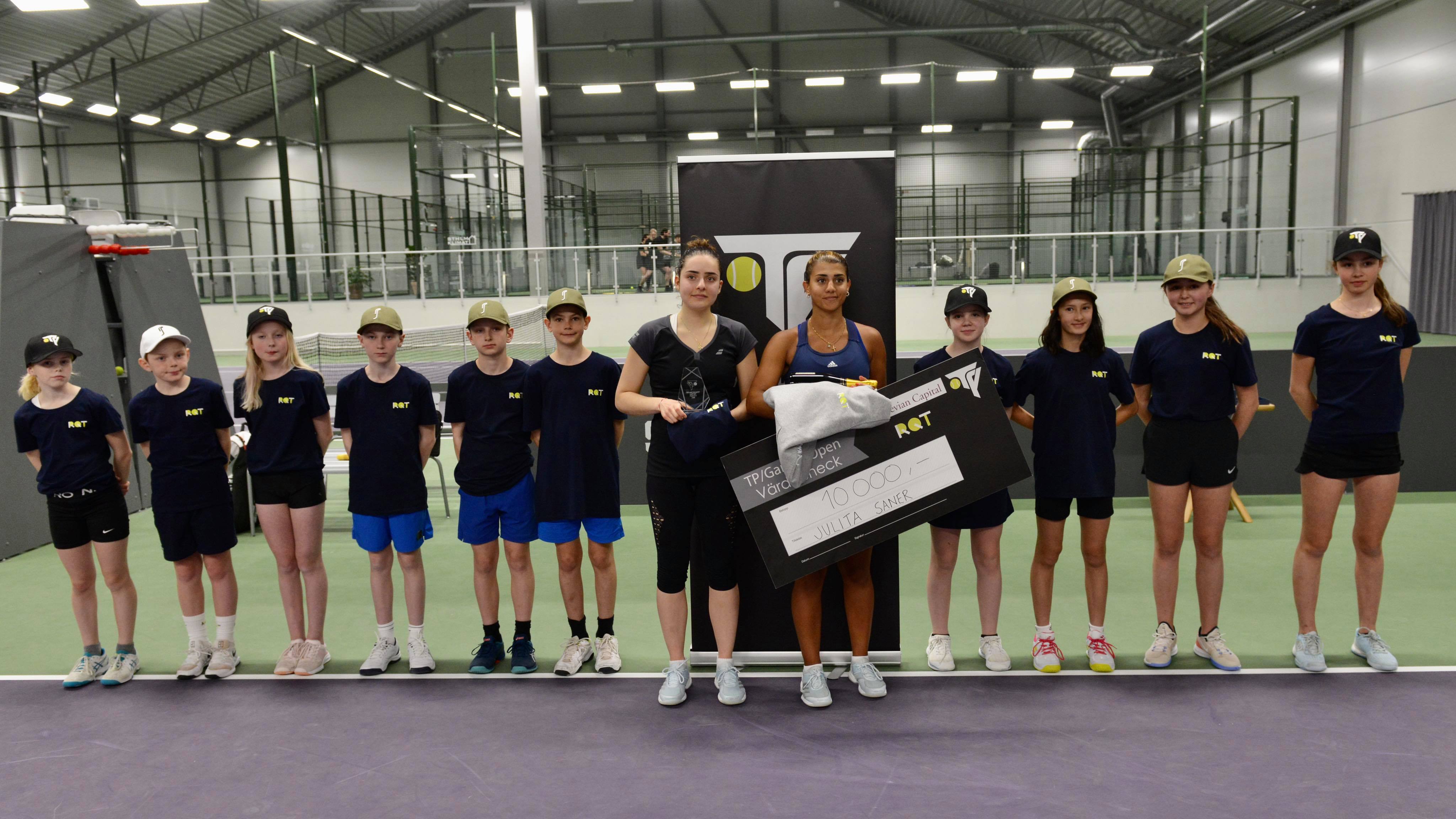 Alexander Theodoridis, Founder & CEO
+46 (0)72 944 59 12
alexander@tennisportalen.se